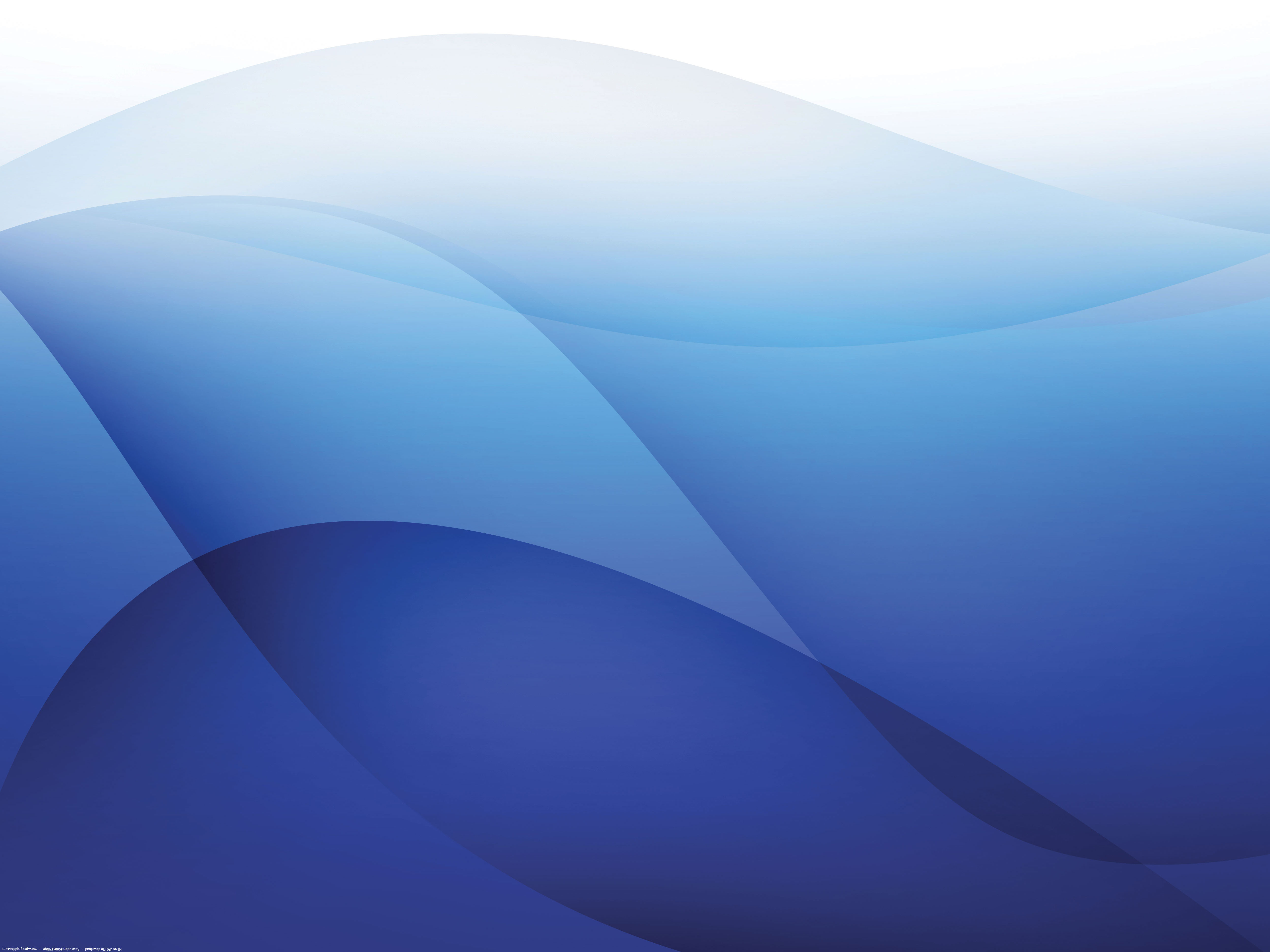 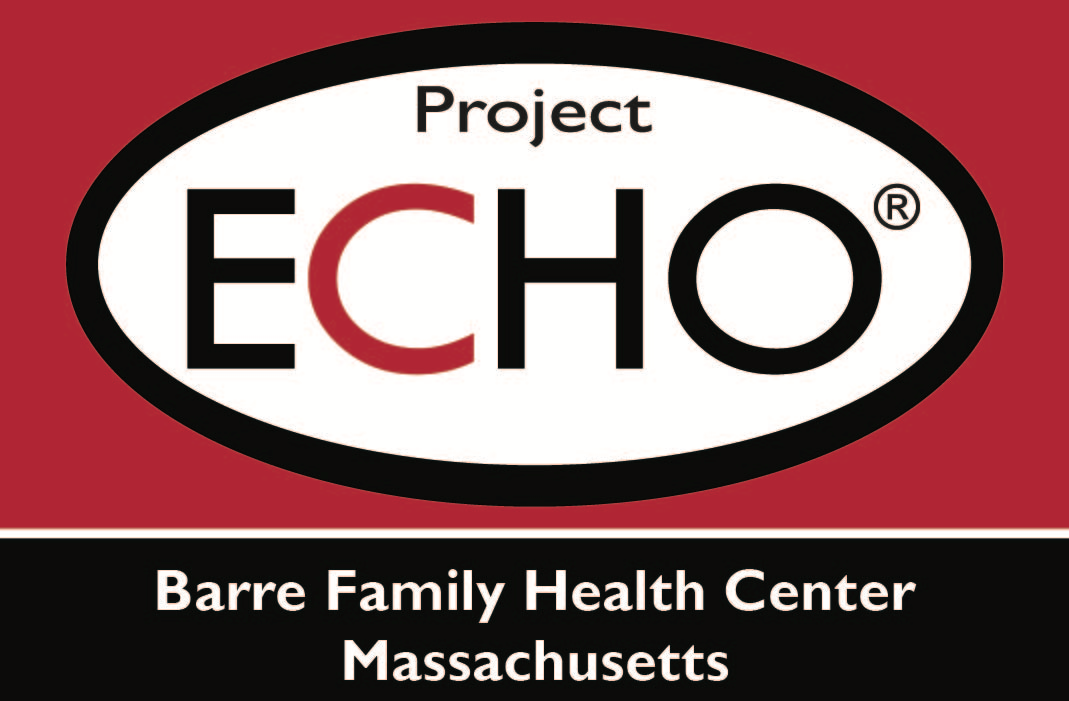 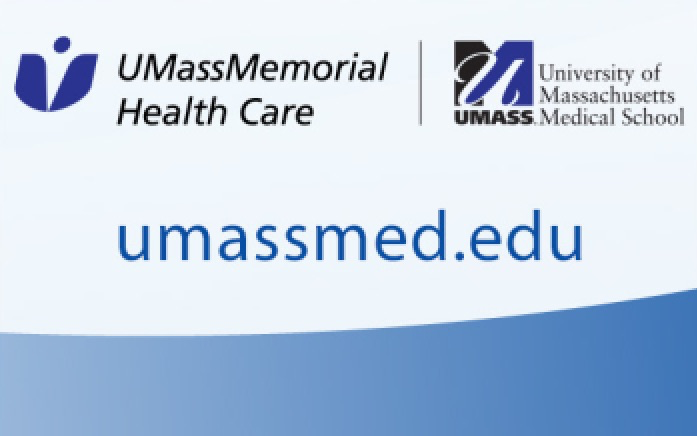 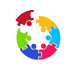 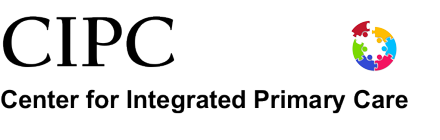 Bassett-UMass 
MAT ECHO
Does Buprenorphine Have a Negative Impact on Communities and Individuals?
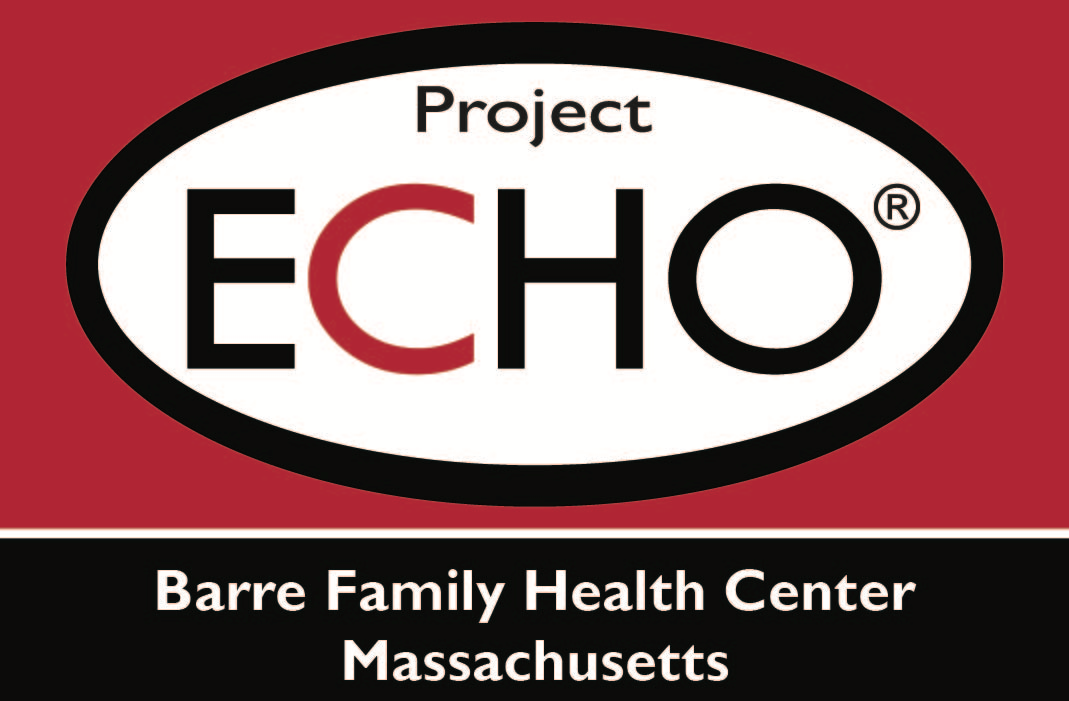 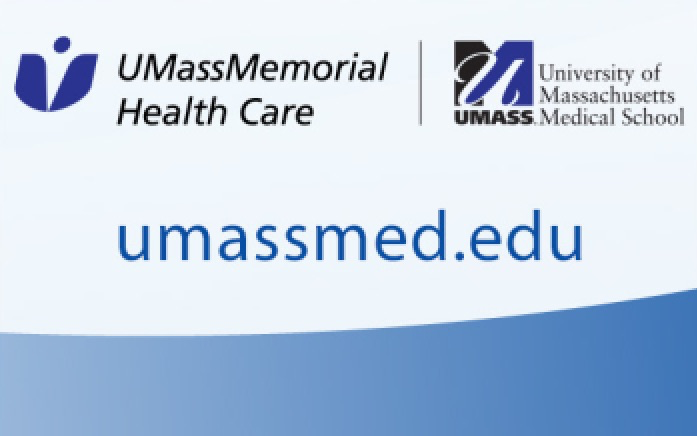 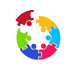 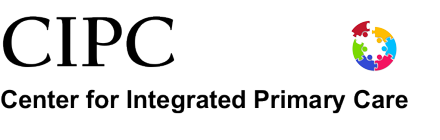 Bassett-UMass MAT ECHO
Does introduction of buprenorphine to a community lead to widespread negative effects? No  Can buprenorphine be used in negative ways? Yes
What signals would we look for?
Intentional seeking of buprenorphine as part of an active addiction 
Buprenorphine provision without impact on other opioid use or overdoses 
Distortions of BUP/NLX to allow addictive use
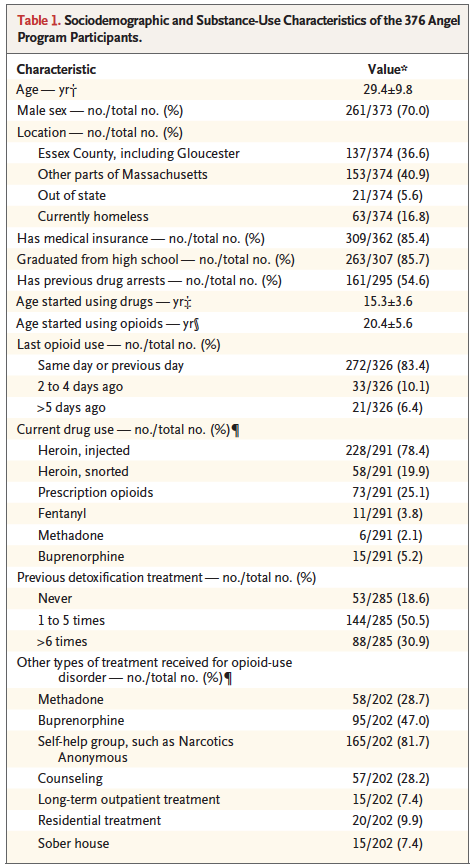 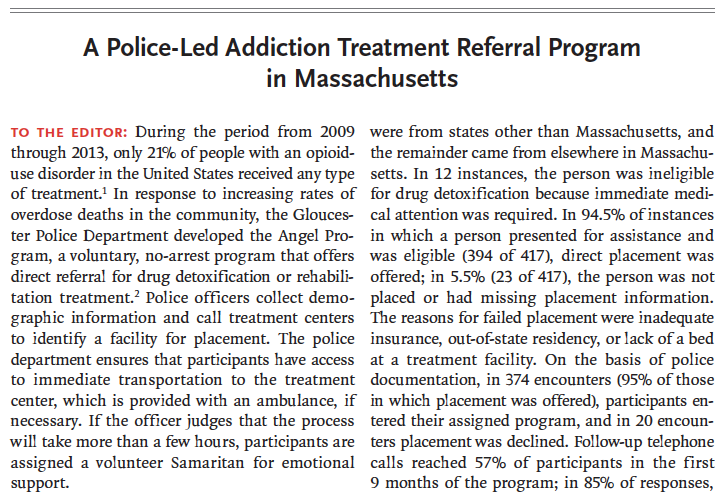 A.  Intentional seeking of buprenorphine as part of an active addiction?
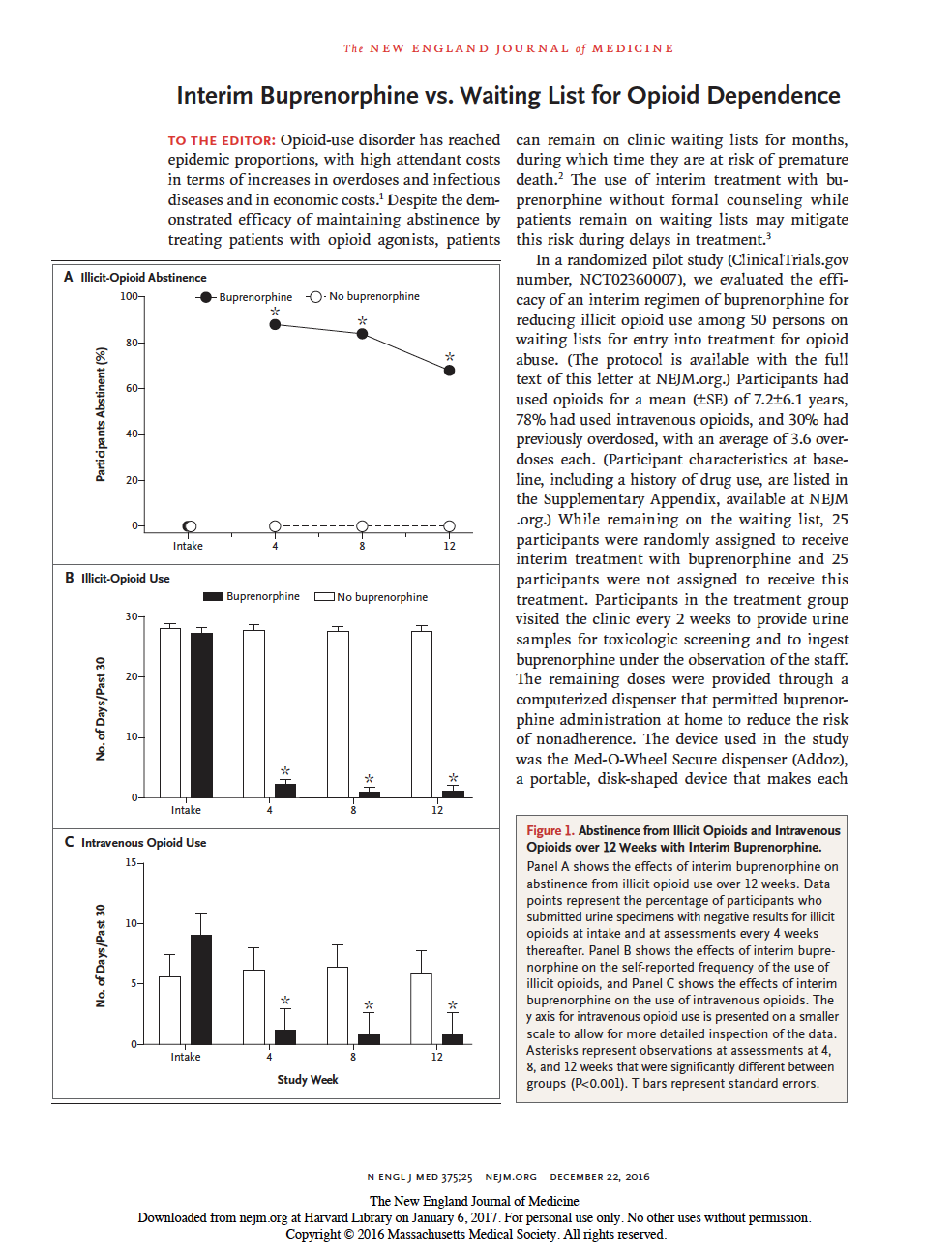 B.  Buprenorphine provision without impact on other opioid use or overdoses?
Buprenorphine has been available from any French GP since 1995 and is associated with a 79% decrease in overdose deaths. This nationwide use has not been associated with significant buprenorphine overdose.
In Baltimore, average annual heroin overdose deaths decreased by 37% after buprenorphine became available in 2003 without known buprenorphine deaths
Over a 6-year period in the UK, there was a total of 2366 methadone-related deaths out of 17,333,163 prescriptions and 52 buprenorphine-related deaths out of 2,602,374 buprenorphine prescriptions
In studies of Massachusetts, NYC, San Francisco, and other geographies, buprenorphine has been found in < 1% of overdose deaths
The CDC does not include buprenorphine among the opioids contributing to overdose deaths
B.  Buprenorphine provision without impact on other opioid use or overdoses?
[Speaker Notes: Marteau, D., McDonald, R., & Patel, K. (2015). The relative risk of fatal poisoning by methadone or buprenorphine within the wider population of England and Wales. BMJ Open, 5(5), e007629. https://doi.org/10.1136/bmjopen-2015-007629
https://www.cdc.gov/mmwr/volumes/65/wr/mm655051e1.htm; https://www.cdc.gov/nchs/ppt/nchs2012/li-13_warner.pdf]
Buprenorphine monoproduct at scale has led to situations of abuse in other countries
Buprenorphine, generally injected, can provide the euphoric effects of other opioids
Diverted buprenorphine is used to self-treat withdrawal symptoms in people using other opioids
“… abuse is not simply a function of the biological properties of these medications, but rather is dependent on a variety of social, cultural, political, and economic forces.”
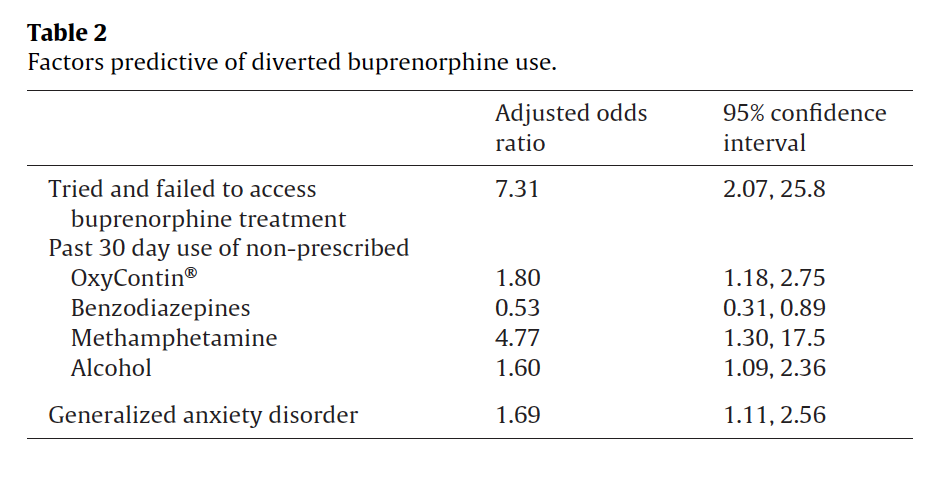 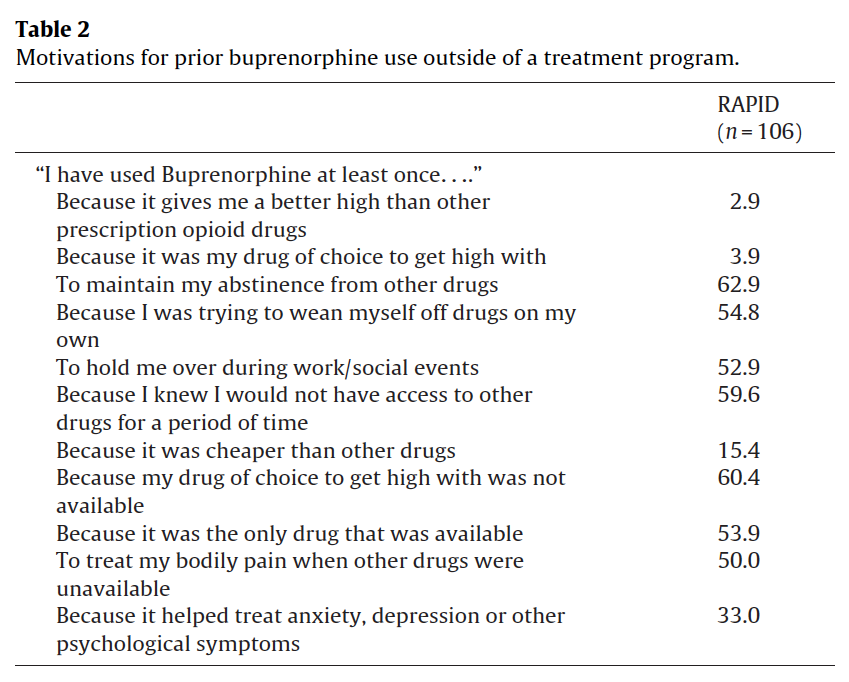 C.  Distortions of BUP/NLX to allow addictive use?
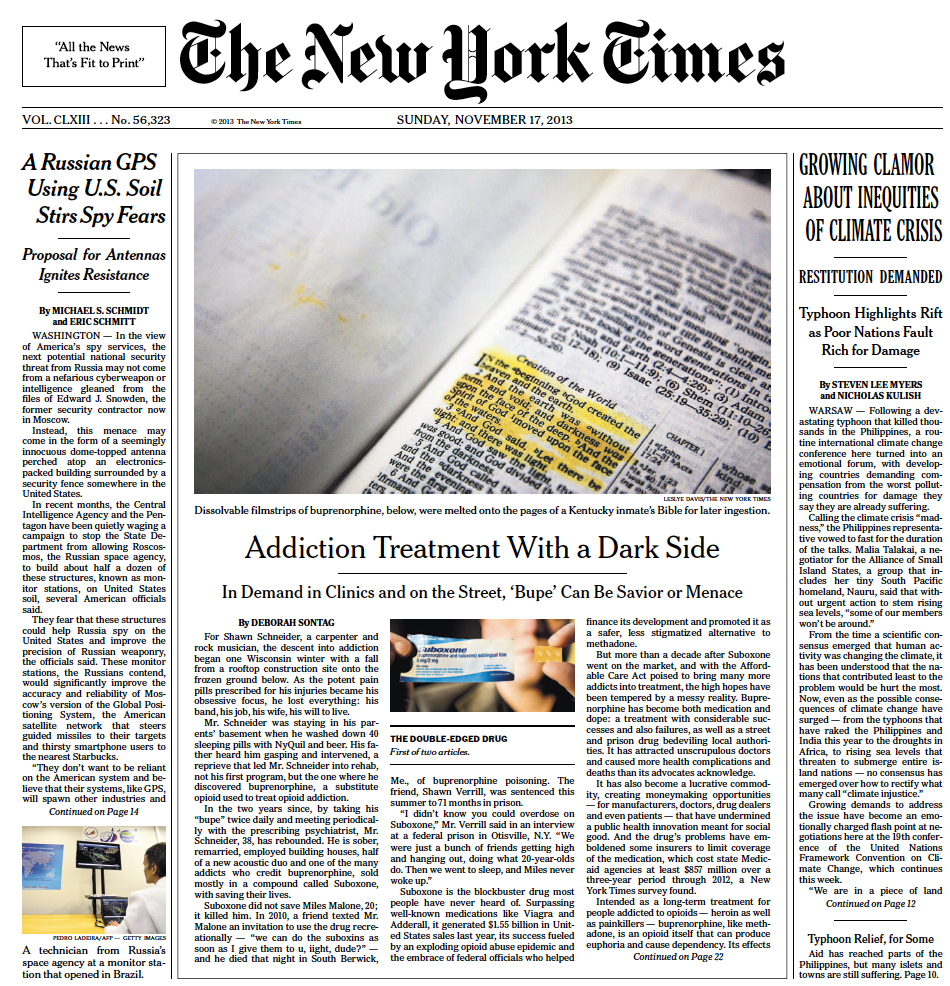 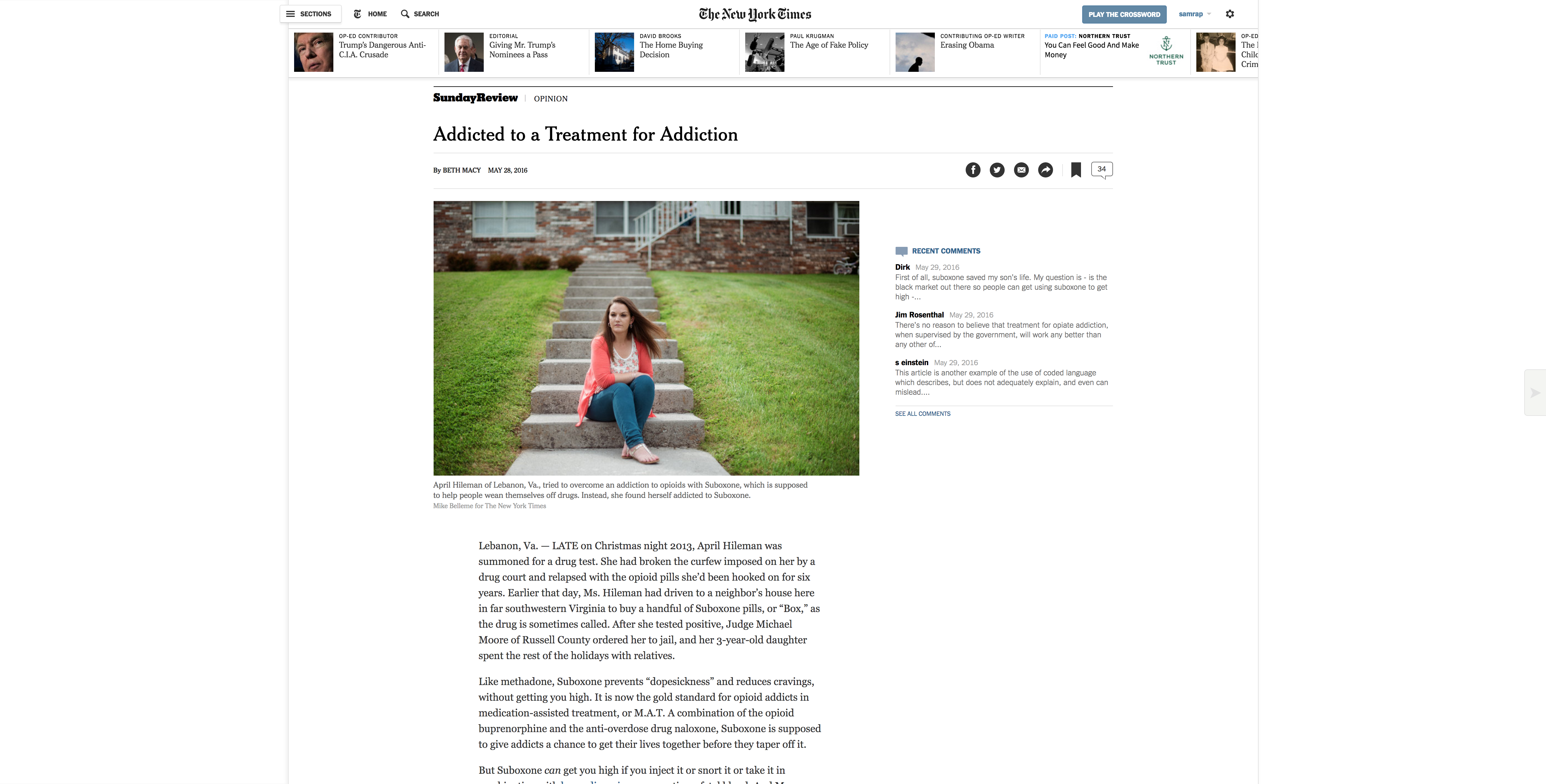 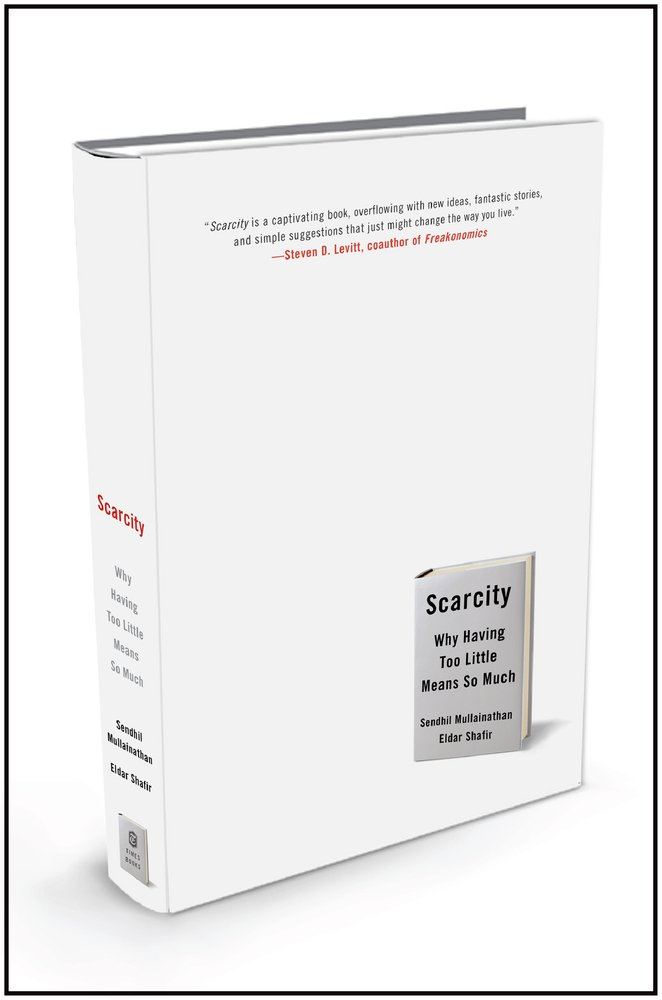 But Suboxone can get you high if you inject it or snort it …

The problem is the plethora of cash-only Suboxone clinics that operate without proper counseling or monitoring procedures.  For years Ms. Hileman had been “Box shopping”: Addict friends drove her to clinics across the Tennessee border, in Kingsport or Bristol, and paid her visit fees of $100 to $150 in exchange for six or seven Suboxone pills or films, which dissolve in the mouth. 

Ms. Hileman’s judge, Judge Moore, doesn’t believe in treating people who have abused Suboxone with Suboxone, instead favoring abstinence with rigorous drug counseling and testing, and near daily monitoring by drug-court probation and surveillance officers.  “I know people Suboxone has helped, but unfortunately a lot of the clinics are not forthright in trying to taper people off,” said Mark Mitchell, the Lebanon police chief and a member of Judge Moore’s drug court team.

While Erica’s mother was initially hopeful about her daughter’s use of M.A.T., she was unable to secure appointments with a doctor who monitored its use rigorously and accepted insurance. (The ones who did had waiting lists, having reached their federally mandated 100-patient cap.)
[Speaker Notes: http://www.nytimes.com/2016/05/29/opinion/sunday/addicted-to-a-treatment-for-addiction.html?_r=1]
Summary
Does introduction of buprenorphine to a community lead to widespread negative effects? No  Can buprenorphine be used in negative ways? Yes
How can distortion of buprenorphine use be prevented?
Reduce barriers to formal care and provision 
Reduce sense of scarcity and clandestine use around buprenorphine
Preserve medical approach to care (no cash-pay, “doctor-shopping”) 
Provide mono-product (buprenorphine without naloxone) only for pregnancy
References
Marteau, D., McDonald, R., & Patel, K. (2015). The relative risk of fatal poisoning by methadone or buprenorphine within the wider population of England and Wales. BMJ Open, 5(5), e007629. https://doi.org/10.1136/bmjopen-2015-007629
Macy, B. (2016). Addicted to a Treatment for Addiction. The New York Times. Retrieved from http://www.nytimes.com/2016/05/29/opinion/sunday/addicted-to-a-treatment-for-addiction.html?_r=0
Sontag, D. (2013). Addiction Treatment With a Dark Side. The New York Times. Retrieved from http://www.nytimes.com/2013/11/17/health/in-demand-in-clinics-and-on-the-street-bupe-can-be-savior-or-menace.html
Genberg, B. L., Gillespie, M., Schuster, C. R., Johanson, C.-E., Astemborski, J., Kirk, G. D., … Mehta, S. H. (2013). Prevalence and correlates of street-obtained buprenorphine use among current and former injectors in Baltimore, Maryland. Addictive Behaviors, 38(12), 2868–73. https://doi.org/10.1016/j.addbeh.2013.08.008
Schwartz, R. P., Gryczynski, J., O’Grady, K. E., Sharfstein, J. M., Warren, G., Olsen, Y., … Jaffe, J. H. (2013). Opioid Agonist Treatments and Heroin Overdose Deaths in Baltimore, Maryland, 1995–2009. American Journal of Public Health, 103(5), 917–922. https://doi.org/10.2105/AJPH.2012.301049
Allen, B., & Harocopos, A. (2016). Non-Prescribed Buprenorphine in New York City: Motivations for Use, Practices of Diversion, and Experiences of Stigma. Journal of Substance Abuse Treatment, 70, 81–86. https://doi.org/10.1016/j.jsat.2016.08.002
Johnson, B., & Richert, T. (2015). Diversion of methadone and buprenorphine from opioid substitution treatment: the importance of patients’ attitudes and norms. Journal of Substance Abuse Treatment, 54, 50–5. https://doi.org/10.1016/j.jsat.2015.01.013
Paone, D., Tuazon, E., Stajic, M., Sampson, B., Allen, B., Mantha, S., & Kunins, H. (2015). Buprenorphine infrequently found in fatal overdose in New York City. Drug and Alcohol Dependence, 155, 298–301. https://doi.org/10.1016/j.drugalcdep.2015.08.007
Sigmon, S. C., C Meyer, A., Hruska, B., Ochalek, T., Rose, G., Badger, G. J., … Schwartz, R. P. (2015). Bridging waitlist delays with interim buprenorphine treatment: initial feasibility. Addictive Behaviors, 51, 136–42. https://doi.org/10.1016/j.addbeh.2015.07.030
Schiff, D. M., Drainoni, M.-L., Bair-Merritt, M., Weinstein, Z., & Rosenbloom, D. (2016). A Police-Led Addiction Treatment Referral Program in Massachusetts. The New England Journal of Medicine, 375(25), 2502–2503. https://doi.org/10.1056/NEJMc1611640
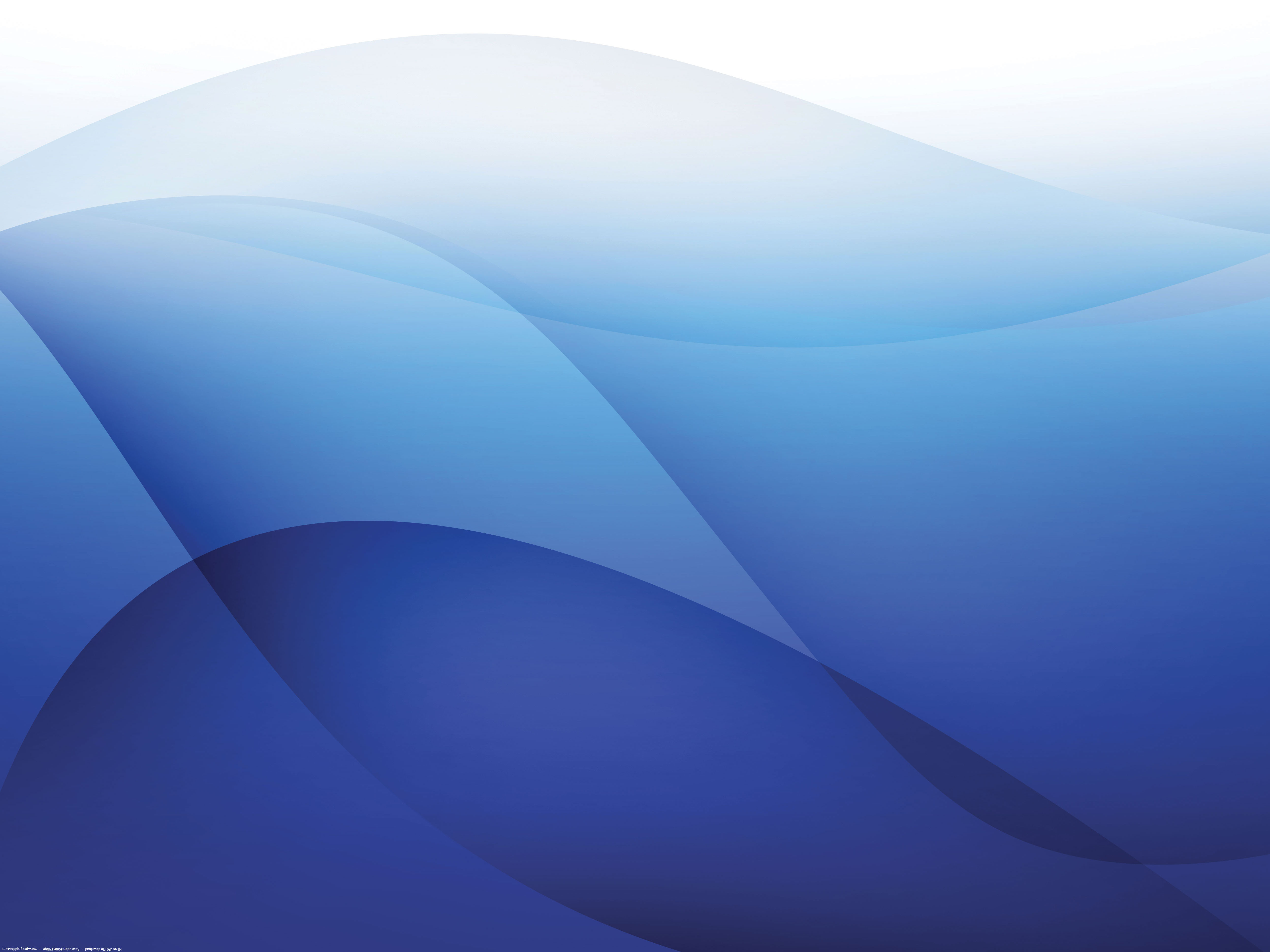 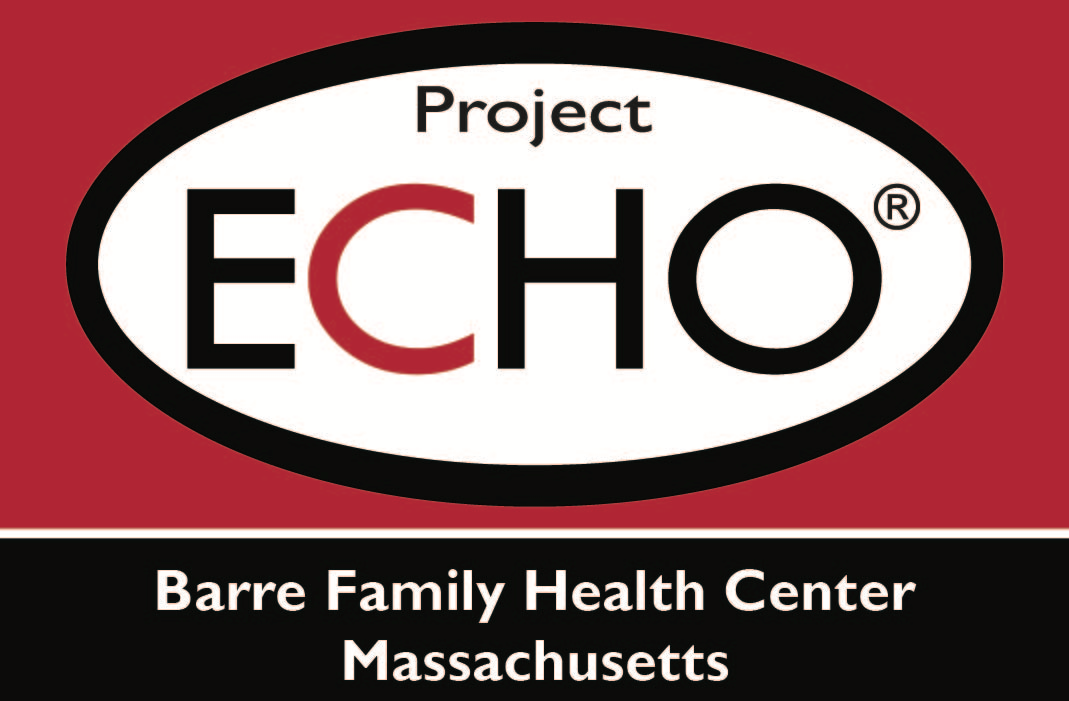 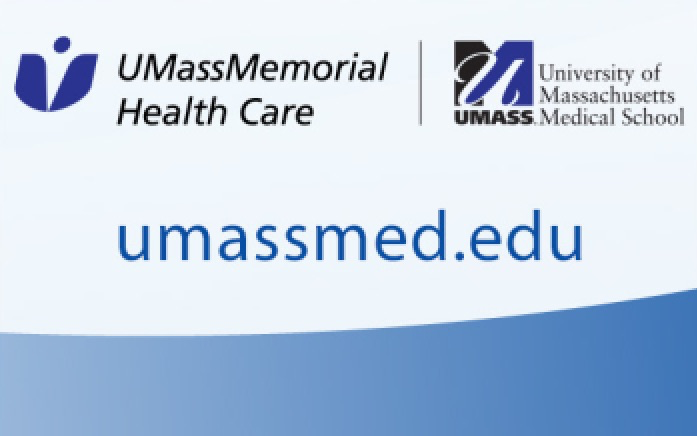 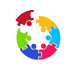 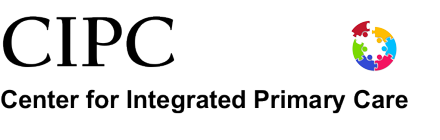 Bassett-UMass 
MAT ECHO